The Wonderful World Of Operating Systems
How does the computer get anything done?
What does Computer Sciences look like?
The genius minds of Charles Babbage, Alan Turing and Von Neumann had it all figured out for us! 
Find out more about them! 
Better yet –Watch the movie: “The Imitation Game”
And check this out: http://www.rutherfordjournal.org/article040101.html
Some history of amazing minds
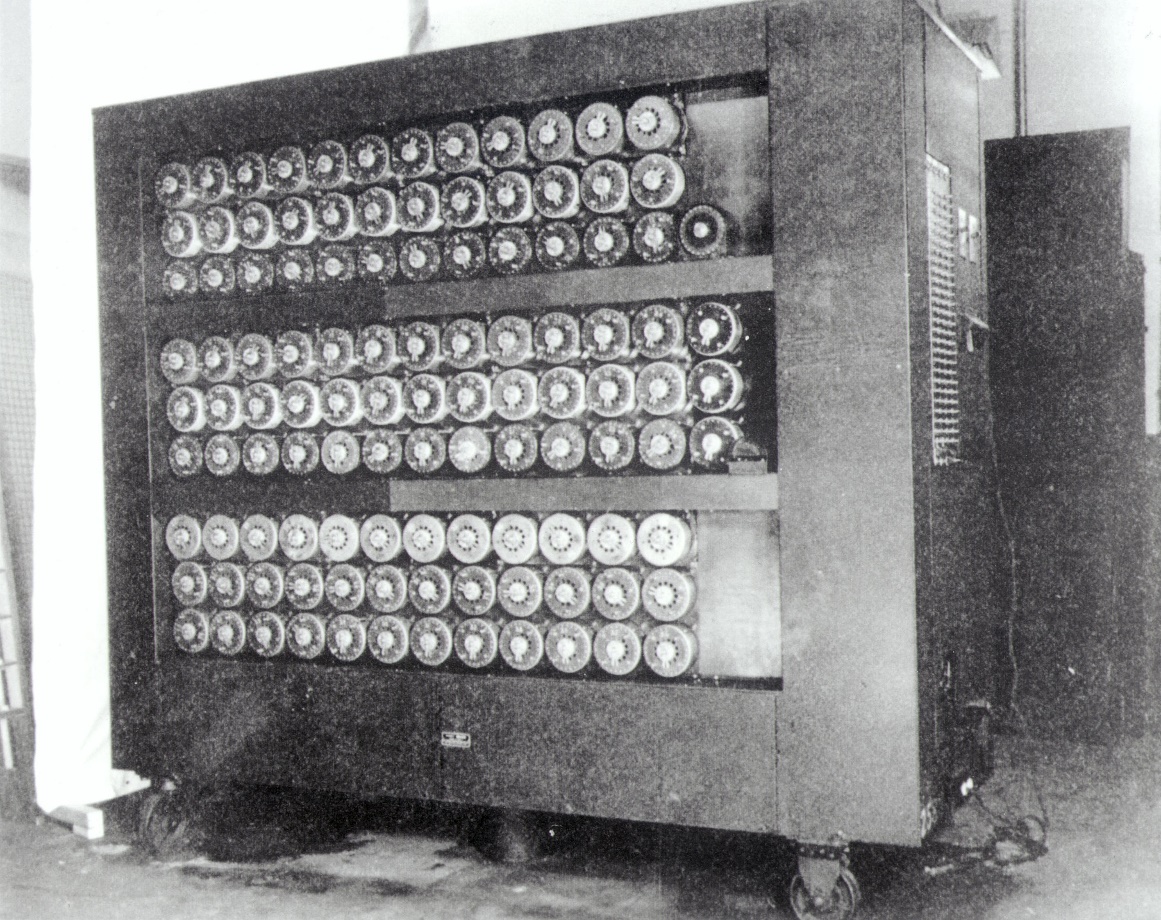 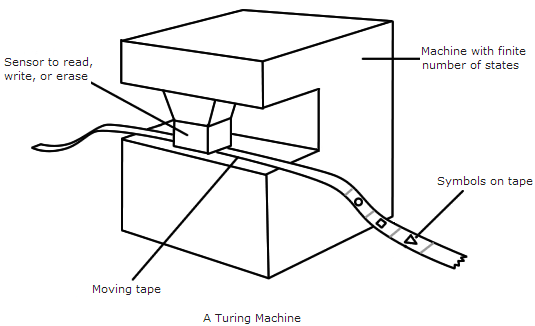 Turing’s Machine – An All-Purpose Computer?
https://medium.com/personal-growth/alan-turing-how-to-change-history-twice-in-a-single-moment-5cfdb47b8e8d
Von Neumann Architecture
https://en.wikipedia.org/wiki/Von_Neumann_architecture#/media/File:Von_Neumann_Architecture.svg
So what does an OS do?
Scheduling
Interrupt Handling
Memory Management
Resource Management
Hardware Management
User Management
Security
Network Management
MIT Open Courseware (OSW)
Did you know you could access many great lectures from MIT on their open sharing platform? See this on their Computer System Engineering Page 
 https://ocw.mit.edu/courses/electrical-engineering-and-computer-science/6-033-computer-system-engineering-spring-2018/
Background
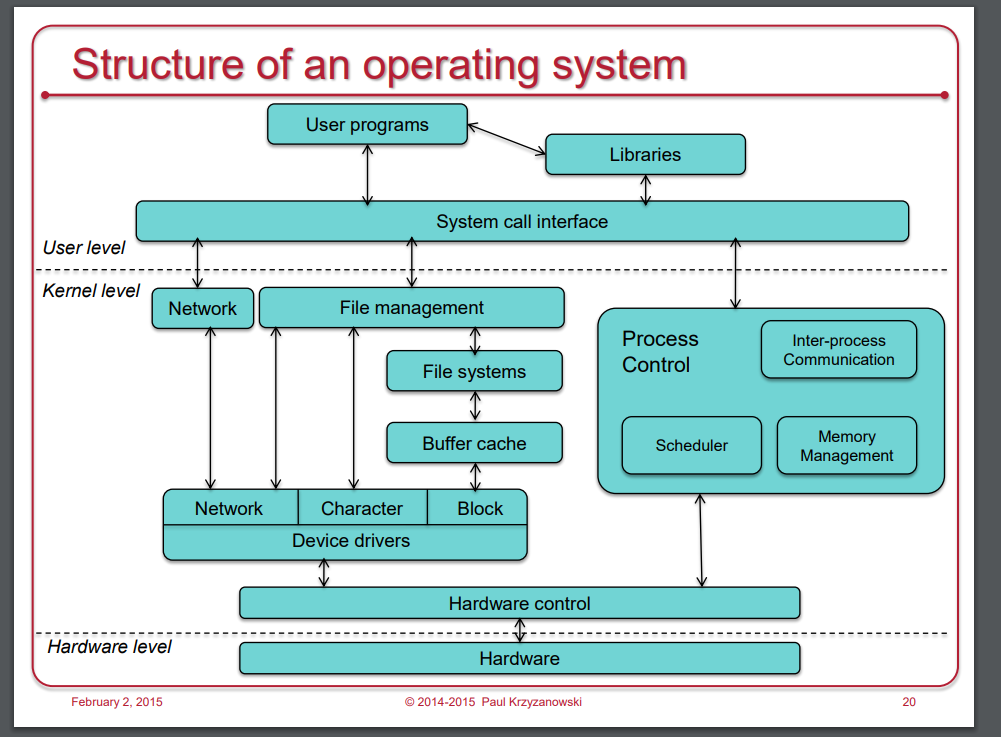 Here’s another great resource if you want to explore more
https://www.cs.rutgers.edu/~pxk/416/notes/index.html
Unixhttps://www.meted.ucar.edu/ucar/unix/navmenu.php?tab=1&page=2-1-0&type=flash
Kernel programs use “System calls” – a type of special programs used to interact with the hardware
All other layers starting with the shell communicate via the kernel
Programs written for these layers could be in a high level language
Network OS
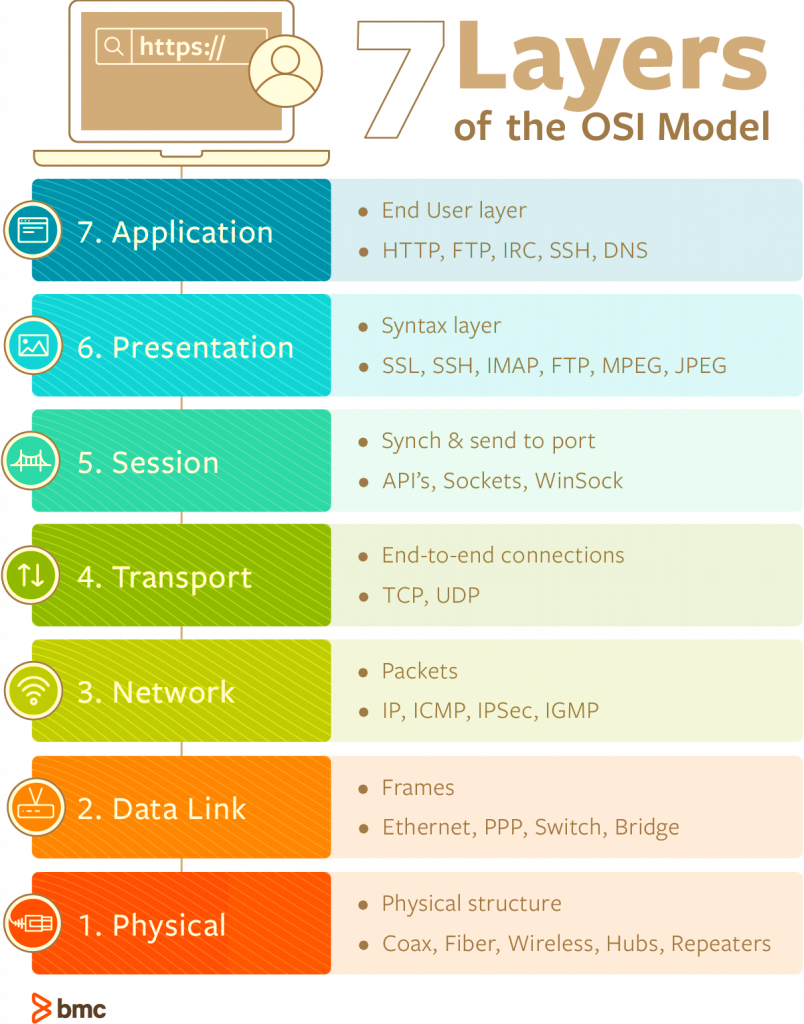 “Please Do Not Throw Sandwiches & Pastries Away!” (PDNTSPA)
https://www.bmc.com/blogs/osi-model-7-layers/
https://software.intel.com/en-us/articles/the-advantages-of-using-virtualization-technology-in-the-enterprise
Distributed Systems
Project Athena happened right here in MIT! They created the world’s first Distributed system 
The story goes that folks at MIT wanted to do something exciting for their Undergraduate curriculum 
So a 5-year project was created with help from DEC and Intel. Later, this was extended to another 3 years
You can read more about this here http://tech.mit.edu/V119/N19/history_of_athe.19f.html
Desktop OS
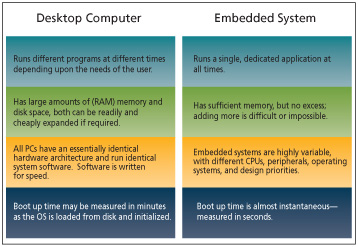 https://www.techdesignforums.com/practice/technique/linux-nucleus-or-both/
Windows before the glamour
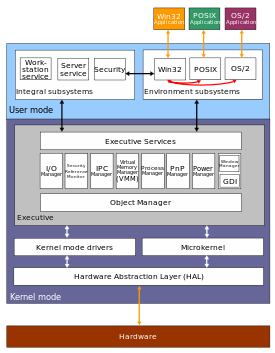 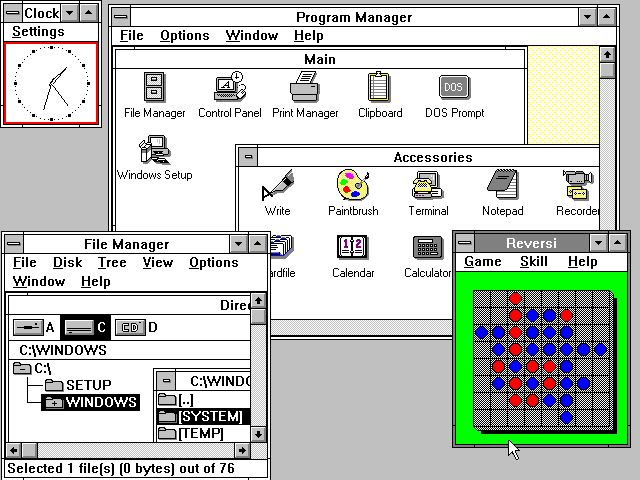 https://en.wikipedia.org/wiki/Microsoft_Windows
https://en.wikipedia.org/wiki/Architecture_of_Windows_NT
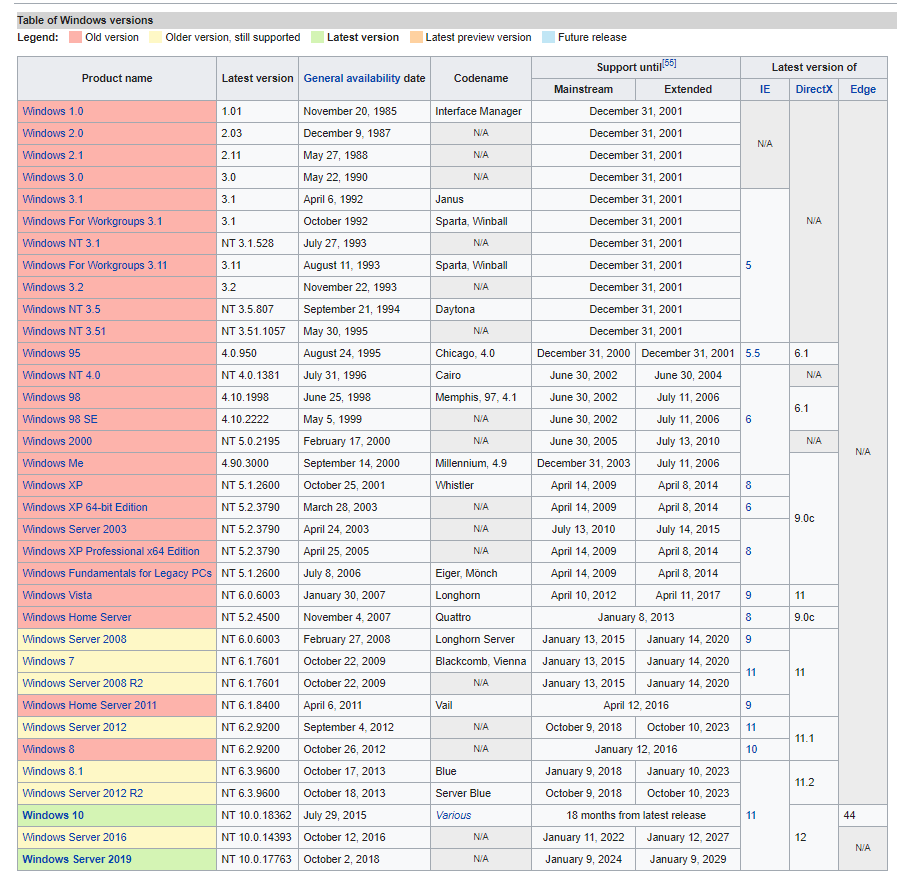 Windows Versions
https://en.wikipedia.org/wiki/Microsoft_Windows
Embedded OS
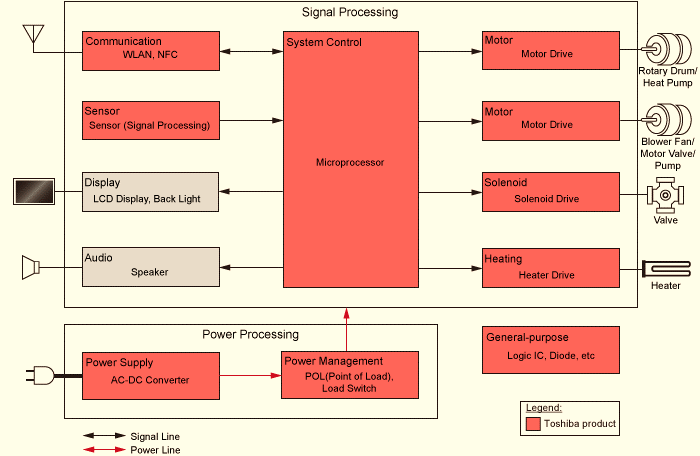 What is it “embedded” in?
Does it have an “Interface”?
https://toshiba.semicon-storage.com/us/application/consumer/white-goods/washing-machine.html
Mobile OS
IOS (iPhone OS)
Android (dessert-inspired names appearing in alphabetical order – but soon ending with Android 10)
Cupcake (1.5), Donut (1.6), Eclair (2.0-1), Froyo (2.2), Gingerbread (2.3), Honeycomb (3.0-2), Ice Cream Sandwich (4.0), Jelly Bean (4.1-3), KitKat (4.4), Lollipop (5.0-1), Marshmallow (6.0), Nougat (7.0-1), Oreo (8.0-1), to today's Android 9 Pie.
Symbian (By Symbian for Nokia: RIP!)
Bada By Samsung: RIP!)
RIM (By Research In Motion: Blackberry)
Windows Mobile OS (By Microsoft: RIP!)
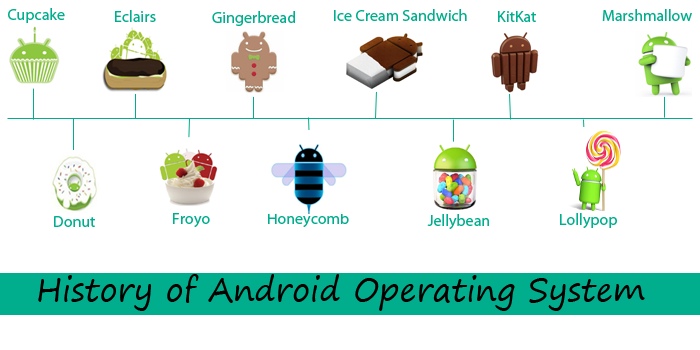 https://androidtutorial663.wordpress.com/2016/03/11/androidandroid-tutorial-android-app-developmentandroid-development/
Android OS
https://manifestsecurity.com/android-application-security-part-2/
https://www.developer.com/ws/android/programming/guide-to-porting-android-applications-to-windows-8.html
iPhone OS architecture
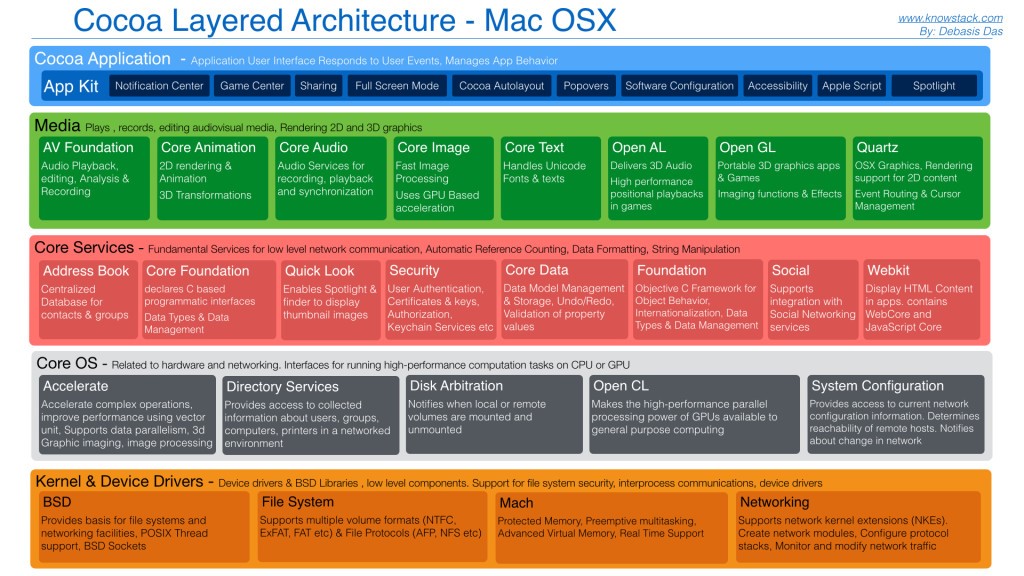 https://developer.apple.com/library/archive/documentation/MacOSX/Conceptual/OSX_Technology_Overview/CoreOSLayer/CoreOSLayer.html
https://intellipaat.com/blog/tutorial/ios-tutorial/ios-architecture/
http://www.knowstack.com/cocoa-layered-architecture-for-mac-osx/
IOS vs. Android
Here’s a great blog written in 2017, by Maziyah from University of Brighton, UK

http://blogs.brighton.ac.uk/misseloquence/2017/05/09/comparing-ios-and-android-the-architecture-and-development-environment-of-the-two-most-popular-operating-systems/
Virtual OS
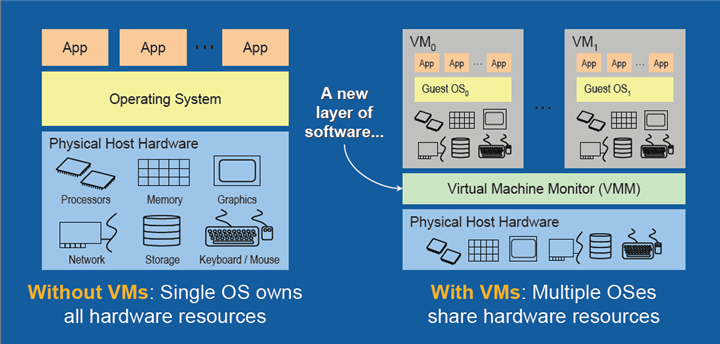 With a virtual machine interface, we could run several OS’s 
The hardware now become available like a “service” to any OS!
Containers (Docker)
https://www.docker.com/resources/what-container
https://en.wikipedia.org/wiki/Unix
Unix And Its Copy-cats ;)
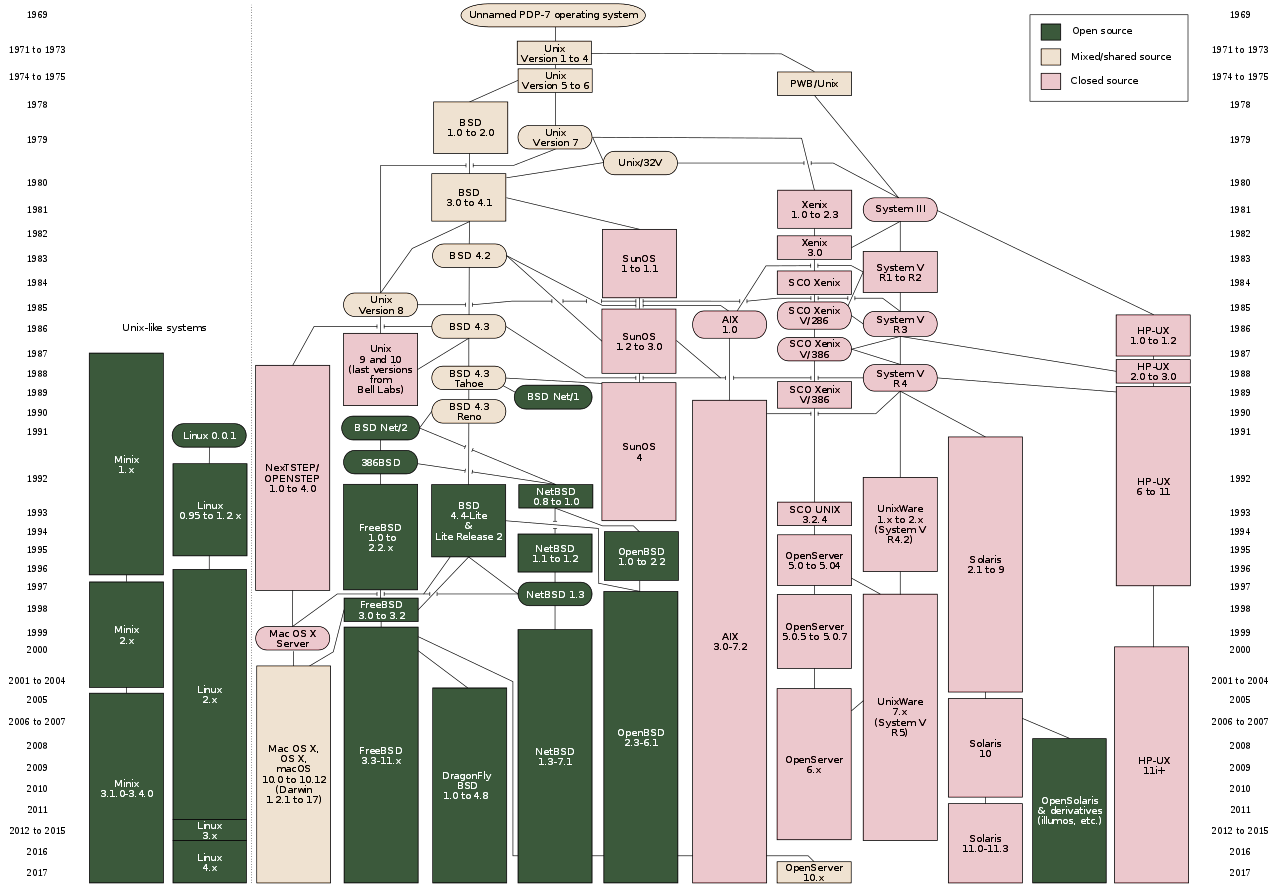 Linux Anatomy
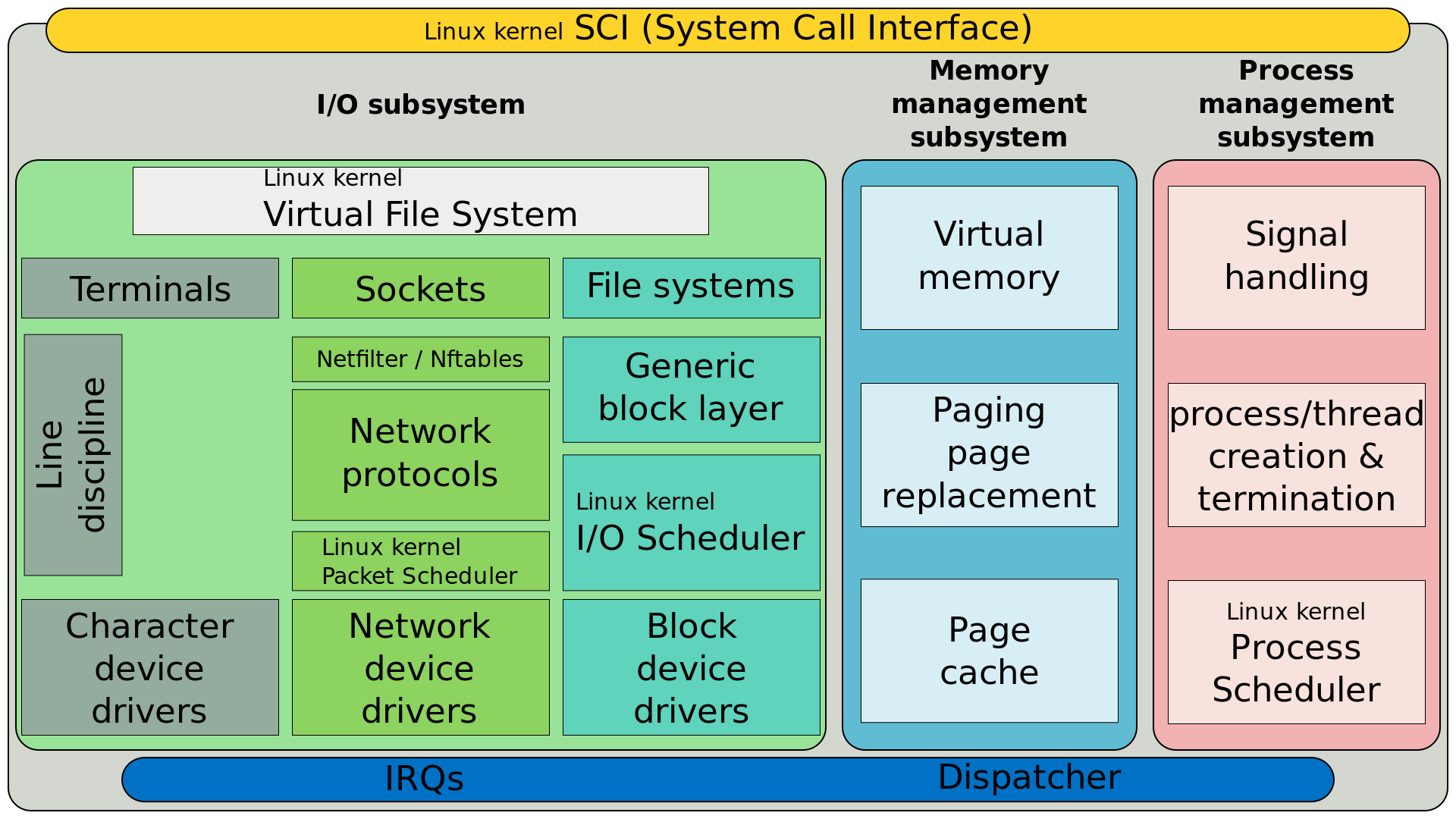 By ScotXW - Own work, CC BY-SA 4.0, https://commons.wikimedia.org/w/index.php?curid=47075153
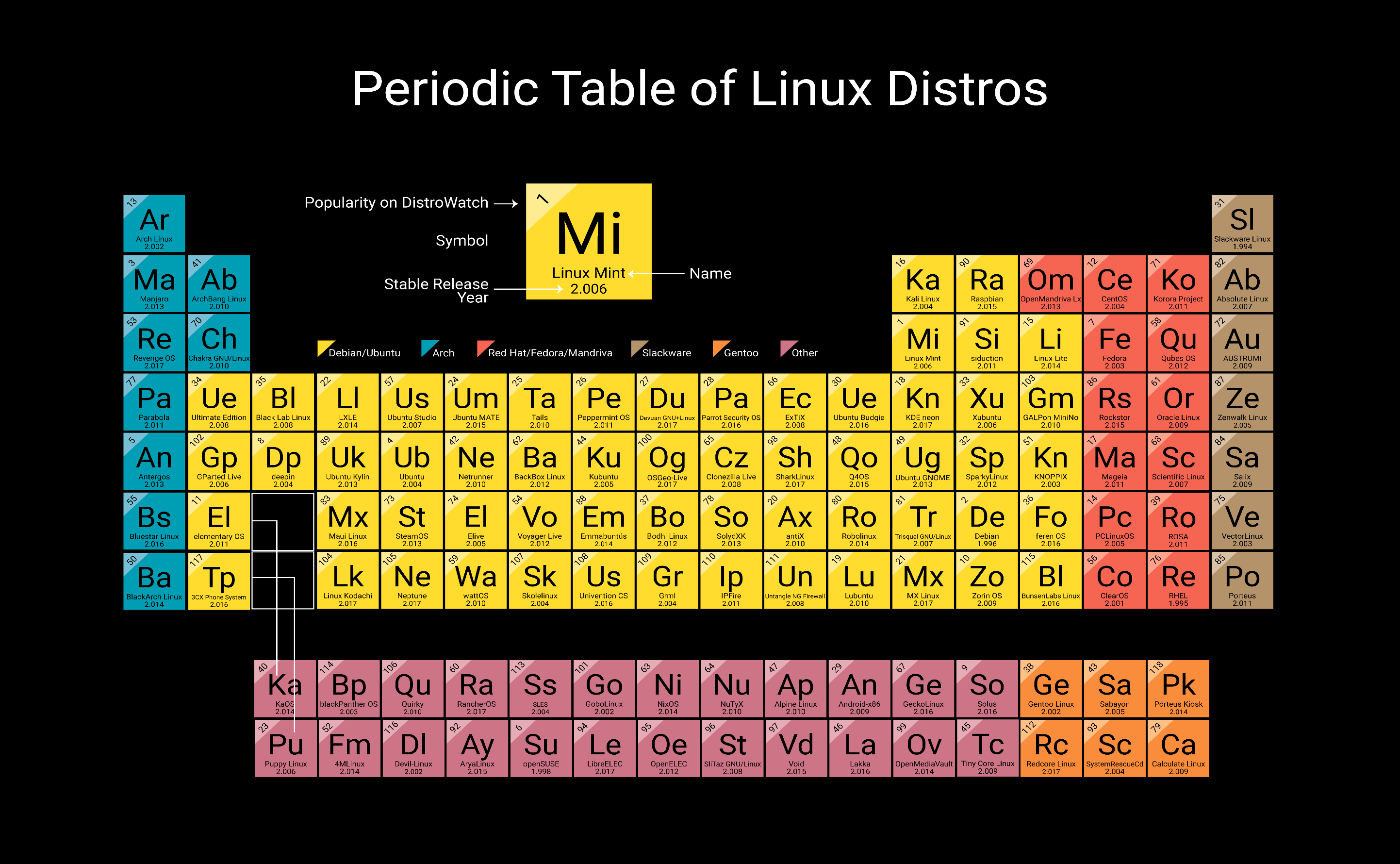 https://distrowatch.com/images/other/periodic-table-of-distro.png
Specialised OS (Kali – a Linux Distro)
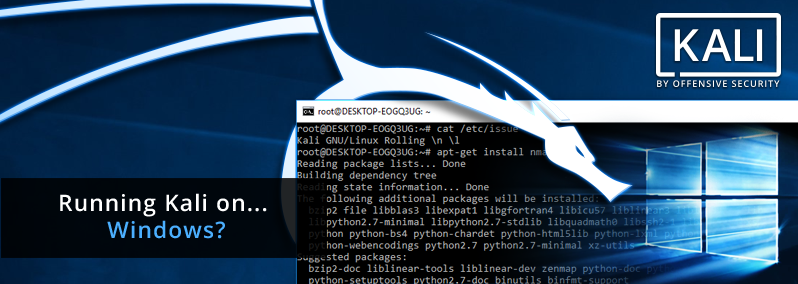 Used for security testing aka penetration testing aka hacking
Free Kali Training! https://kali.training/
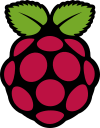 the raspberry pi – and that’s my RASPI!
1.2 GHz 64-bit quad core CPU, ARM v7 Debian Stretch
1 GB RAM
4 USB ports
1 micro-USB port
1 HDMI slot
3.5 mm mini jack for AV
1 ethernet port
And all other usual stuffing that go into a raspberry pi
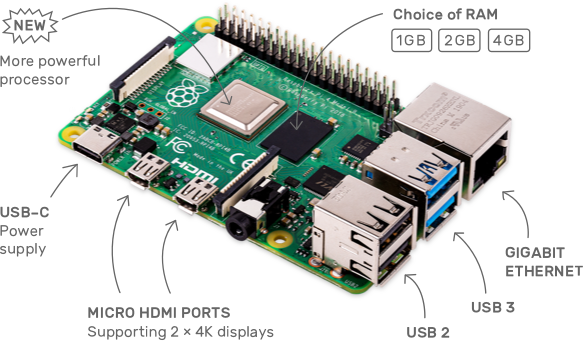 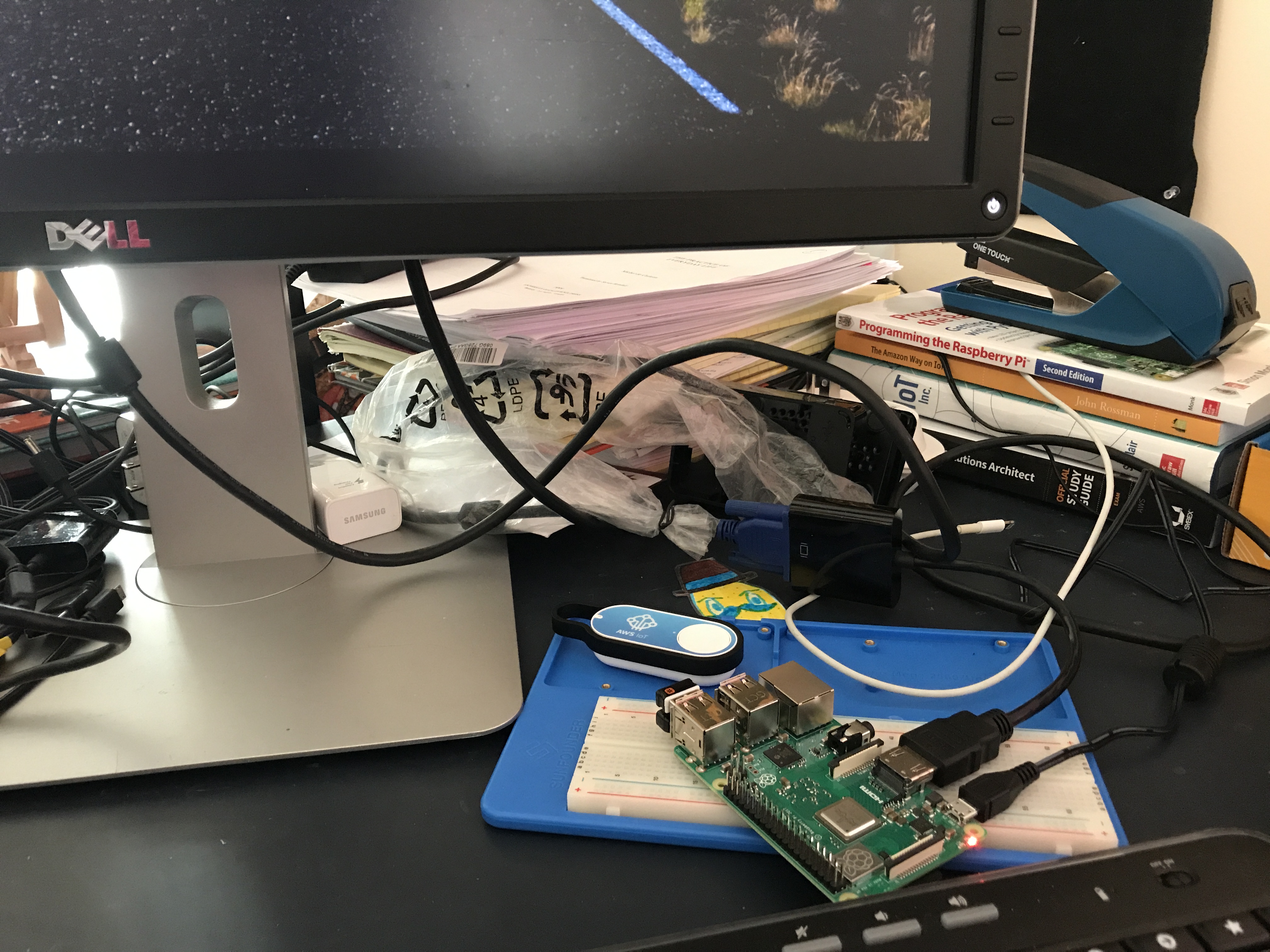 https://en.wikipedia.org/wiki/raspberry_pihttps://www.raspberrypi.org/products/raspberry-pi-4-model-b/
Join me Round! [15 mins Prep + @3 min teach ~ 30 mins]
Timesharing Vs. Batch Processing
Timesharing Vs. Realtime OS
Online vs. Realtime
Multi-tasking vs. Parallel Processing
https://www.tutorialspoint.com/operating_system/os_types.htm
Mainframe OS (time sharing/multi tasking)
https://www.ibm.com/support/knowledgecenter/zosbasics/com.ibm.zos.zmainframe/zconc_whatismainframe.htm
Software Development Kit (SDK)
Framework
Application Programming Interface (API)
Package
Module
Dynamic Link Library (DLL) or Library files (Lib)
Executable (EXE)
All the rest etc., etc., etc.,
Some useful terms to explore further
Container
Shell
UI
IPC
Daemon
Device Driver
Graphical User Interface
Guest
Host
Virtual
Hypervisor
Kernel
Process
Command Line Environment
Network Interface
Protocol
Buffer
Cache
Interrupts
Threads
System Calls
Teach me Round – Part 2 [15 min Prep @3 min teach = 30 mins]
Buffer Vs. Cache
Guest VM vs. hypervisor
Guest OS Vs. Host OS
Paging Vs. Swap file
Virtual memory vs. swap file